Year 1- DIVISION
Session 3 – Grouping by drawing pictures
There are 9 apples.I can put 3 in each bag.How many bags do we need?
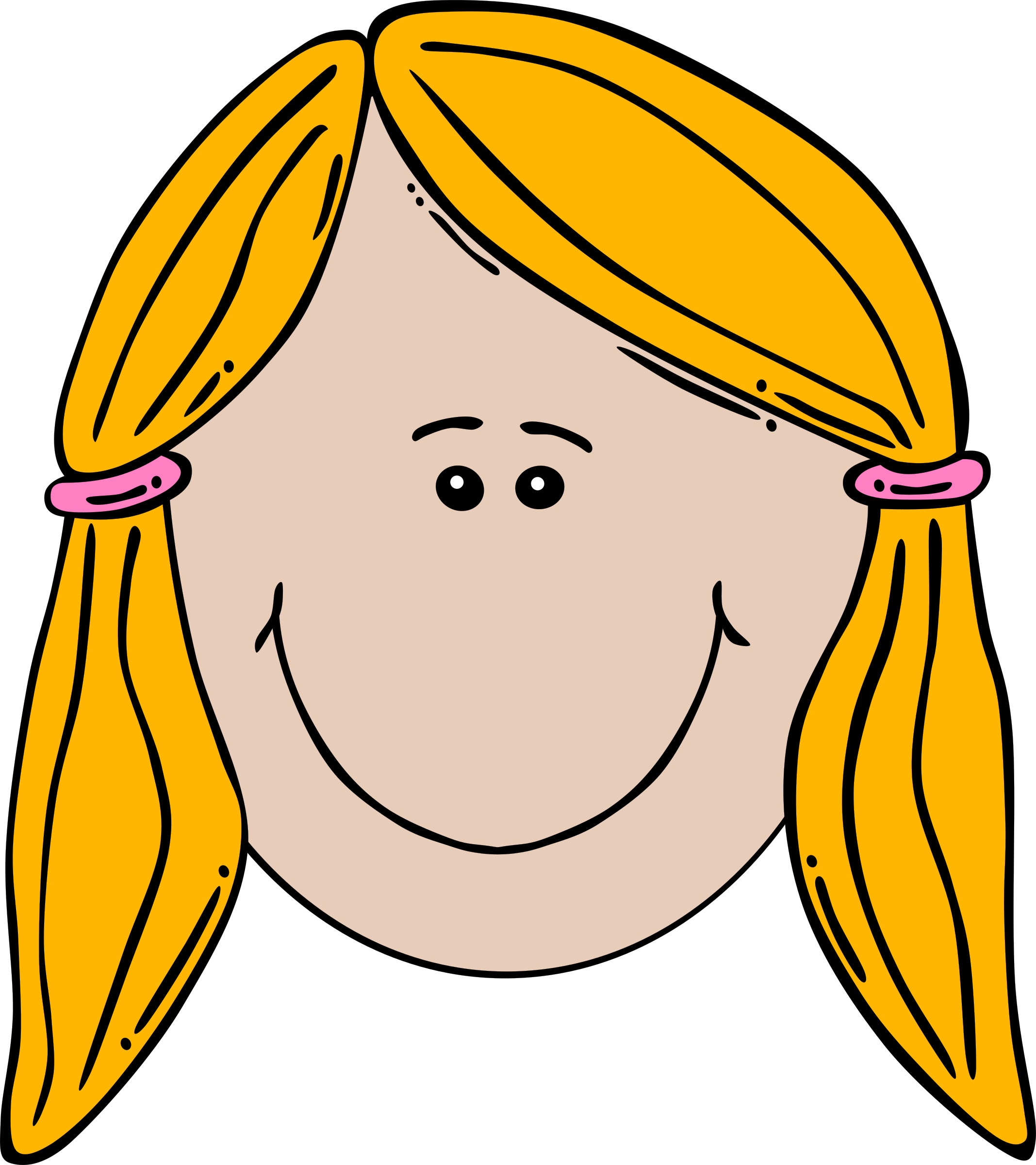 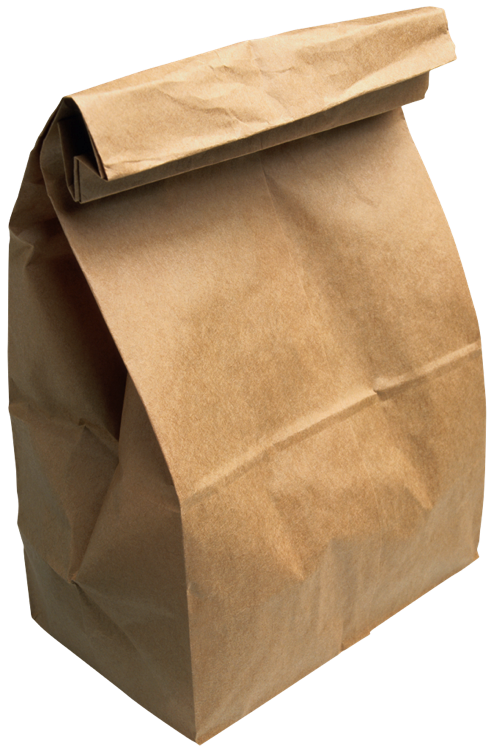 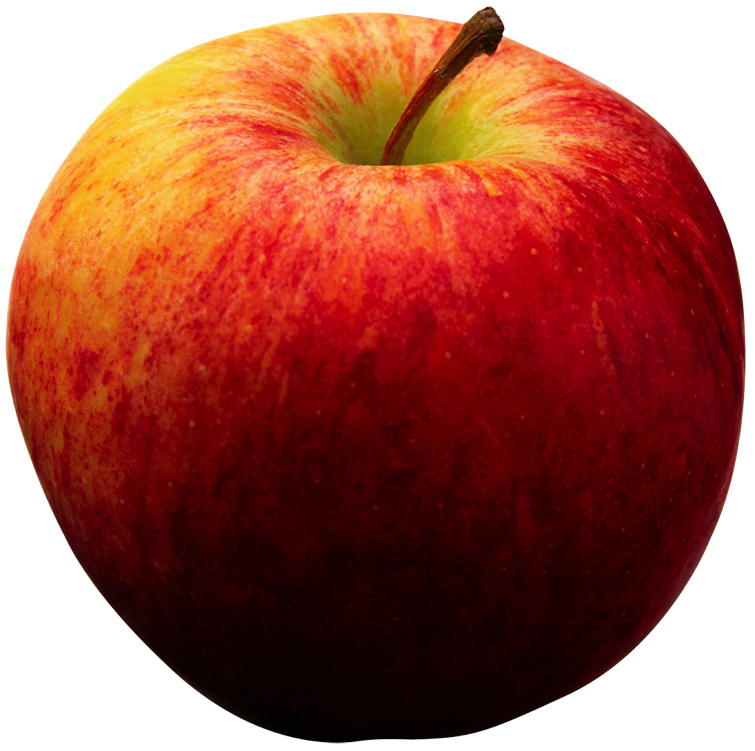 ?
First, we need to draw 9.
There are 9 apples.I can put 3 in each bag.How many bags do we need?
Next, we need to circle groups of 3.
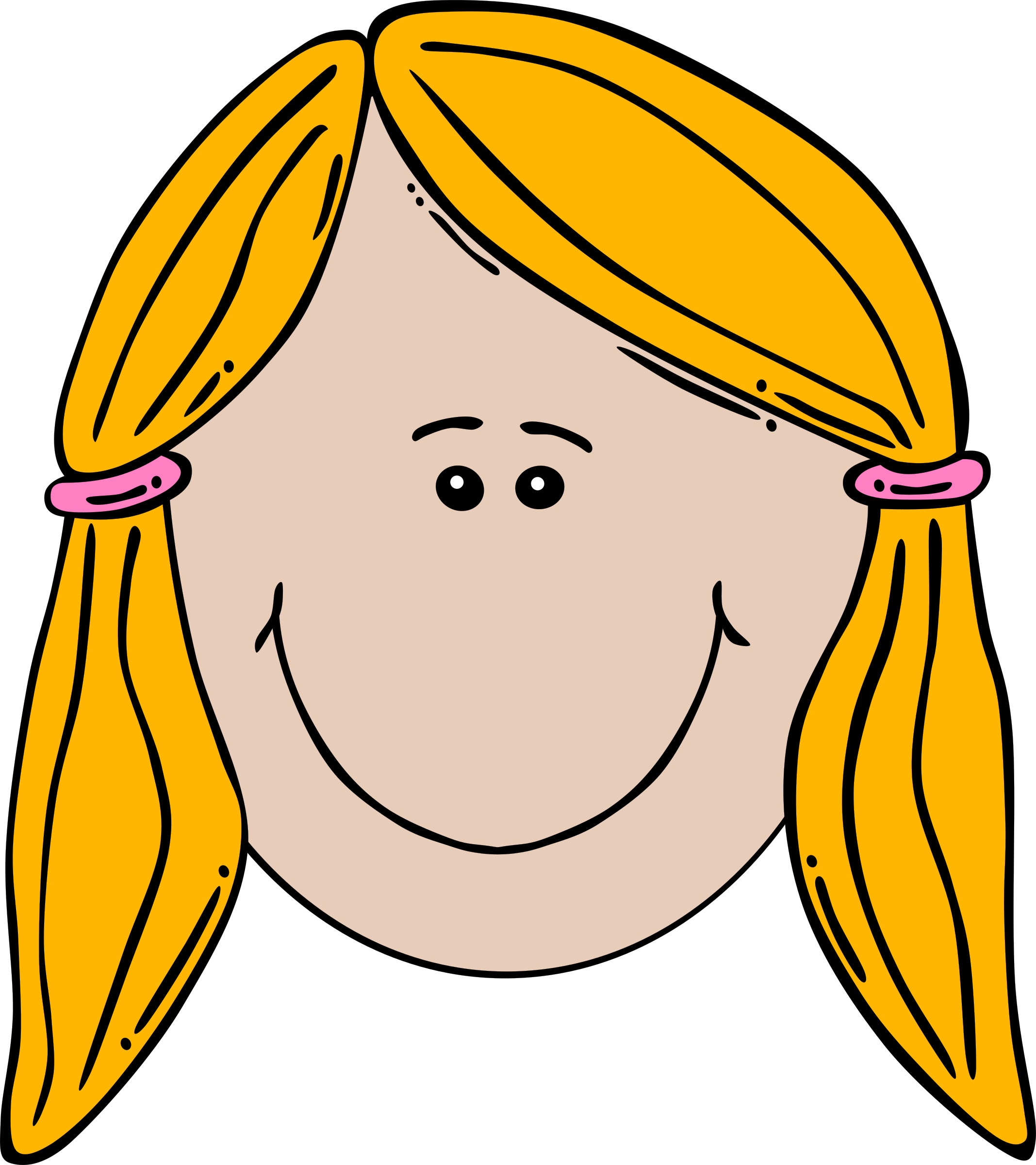 We need 3 bags because there are 3 groups of 3.
Then, we need to count how many groups of 3 we have circled.
1          2          3
There are 6 bananas.I can put 2 in each bag.How many bags do we need?
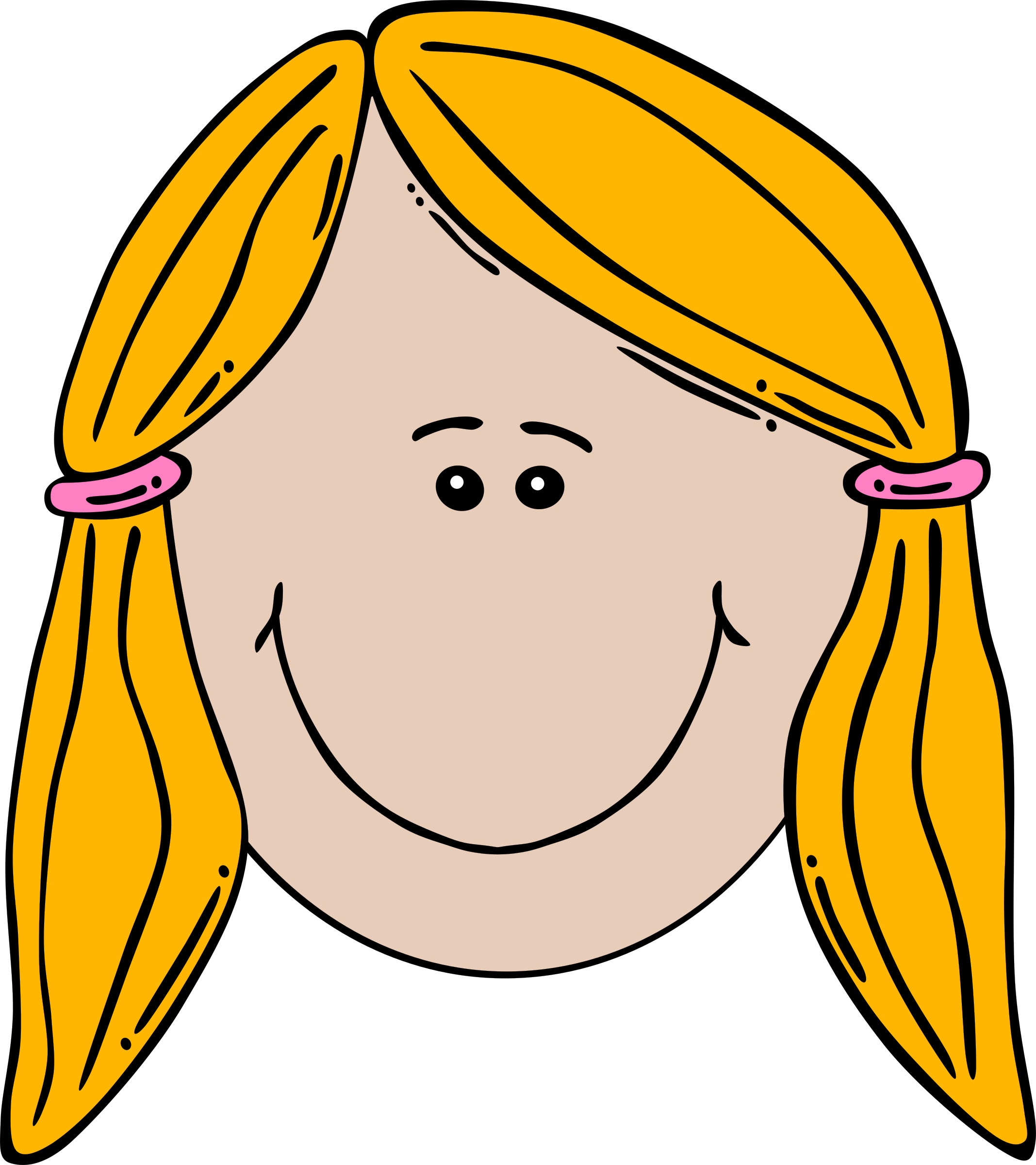 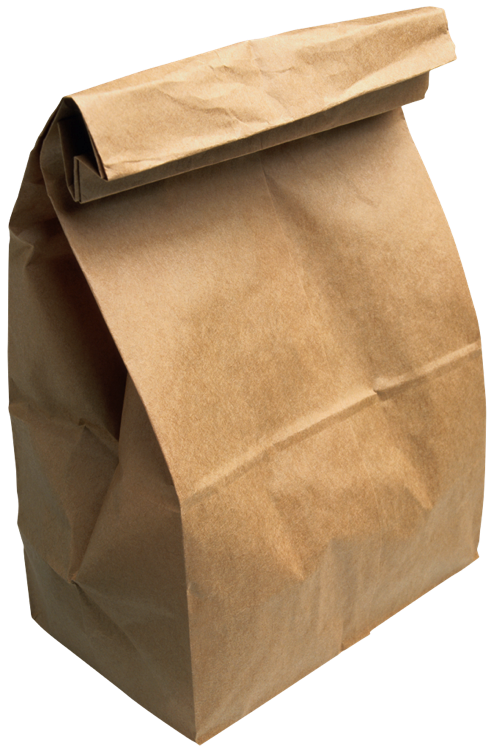 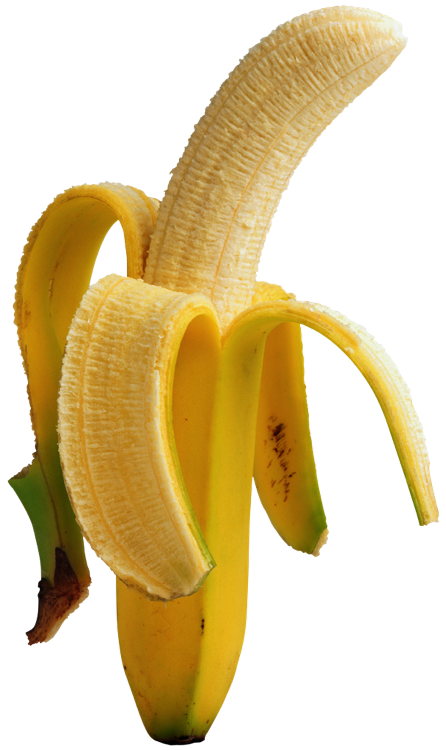 ?
First, we need to draw 6.
There are 6 bananas.I can put 2 in each bag.How many bags do we need?
Next, we need to circle groups of 2.
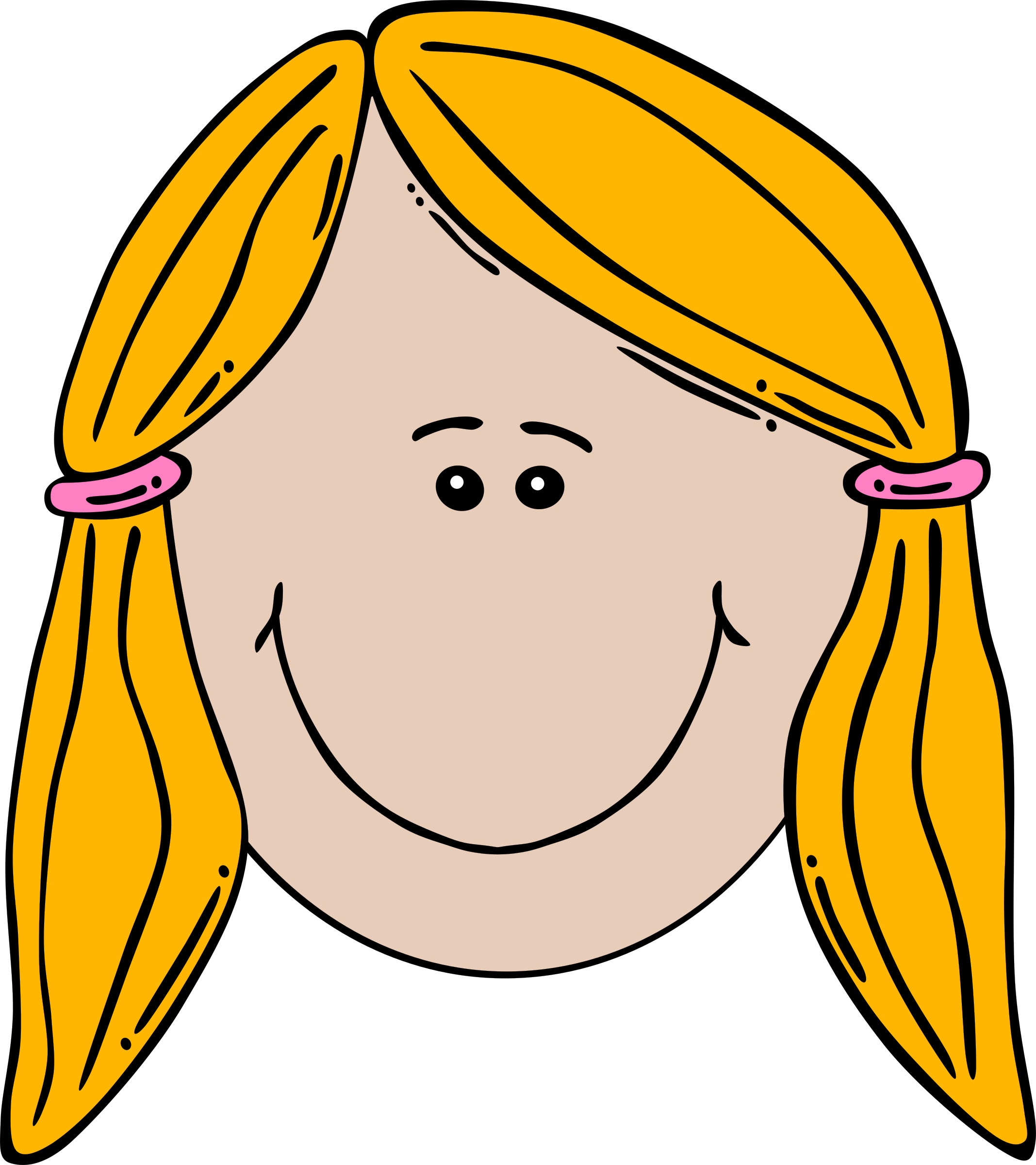 We need 3 bags because there are 3 groups of 2.
Then, we need to count how many groups of 2 we have circled.
1        2        3
There are 12 strawberries.I put 4 in each basket.How many baskets do we need?
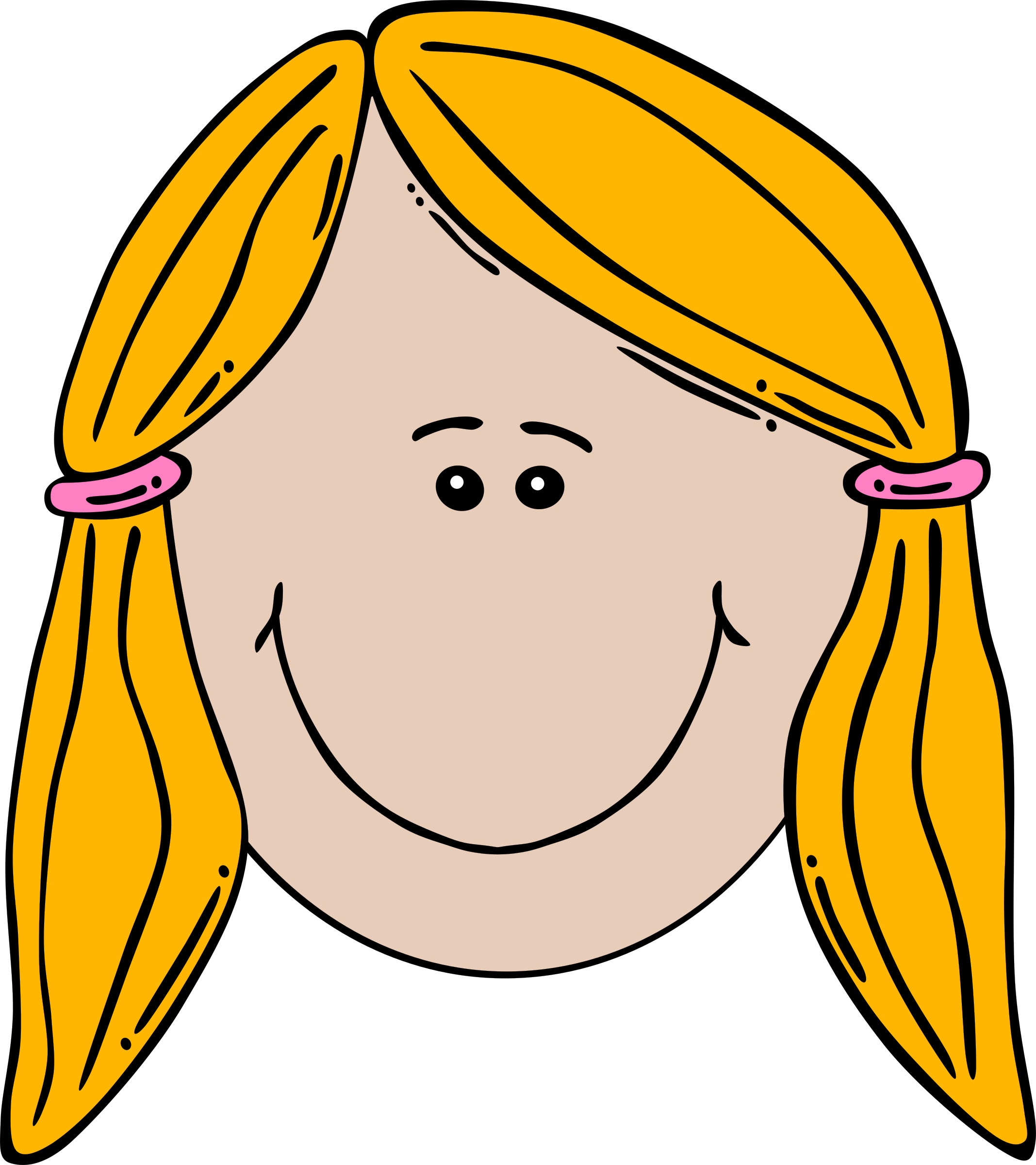 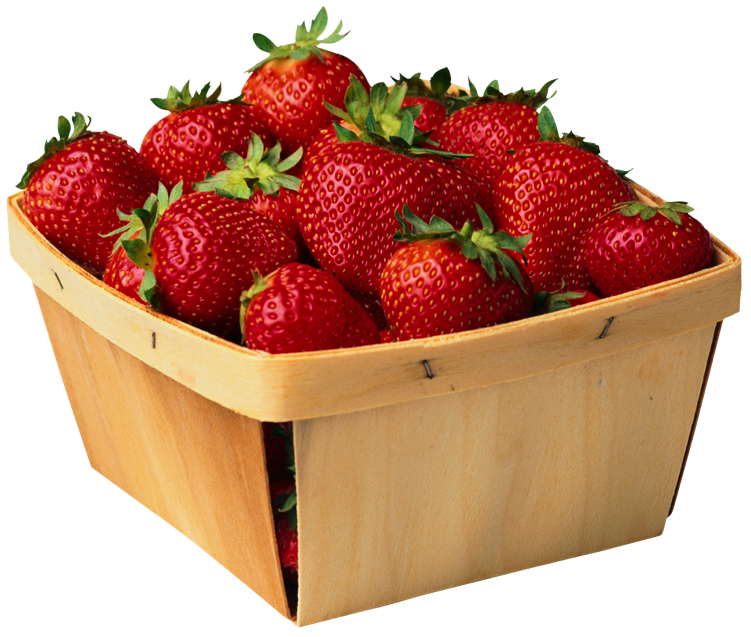 First, we need to draw 12.
There are 12 strawberries.I put 4 in each basket.How many baskets do we need?
Next, we need to circle groups of 4.
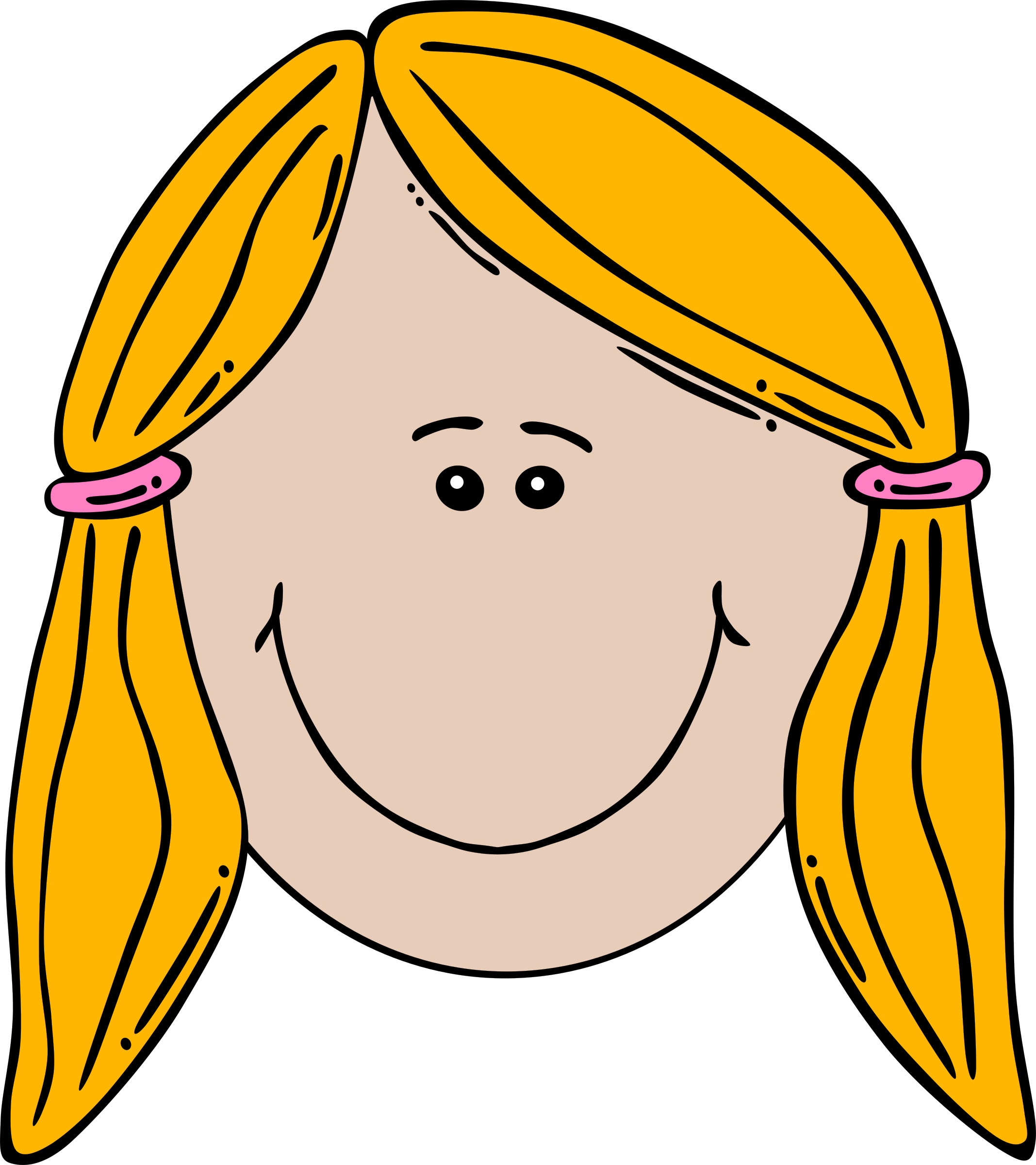 We need 3 bags because there are 3 groups of 4.
Then, we need to count how many groups of 4 we have circled.
1          2          3